자체점검 실시 일정표(대상명:                    )
종합정밀점검 :       월


점 검 자 : 소방시설 관리업자
점검횟수: 연 1회 이상
점검시기: 건축물의 사용승인이 속하는 달에 실시
작동기능점검 :       월


점 검 자 : 관계인, 소방안전관리자, 소방시설 관리업자
점검횟수: 연 1회 이상
점검시기: 종합정밀 점검을 받은 날로 부터 6개월이 되는 달에 실시
자체점검 실시한 날로부터 7일 이내 소방서에 제출하여 주시기 바랍니다.
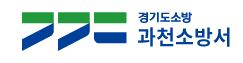